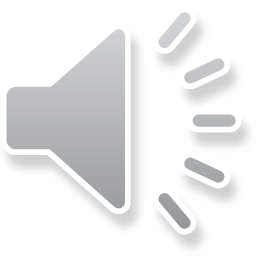 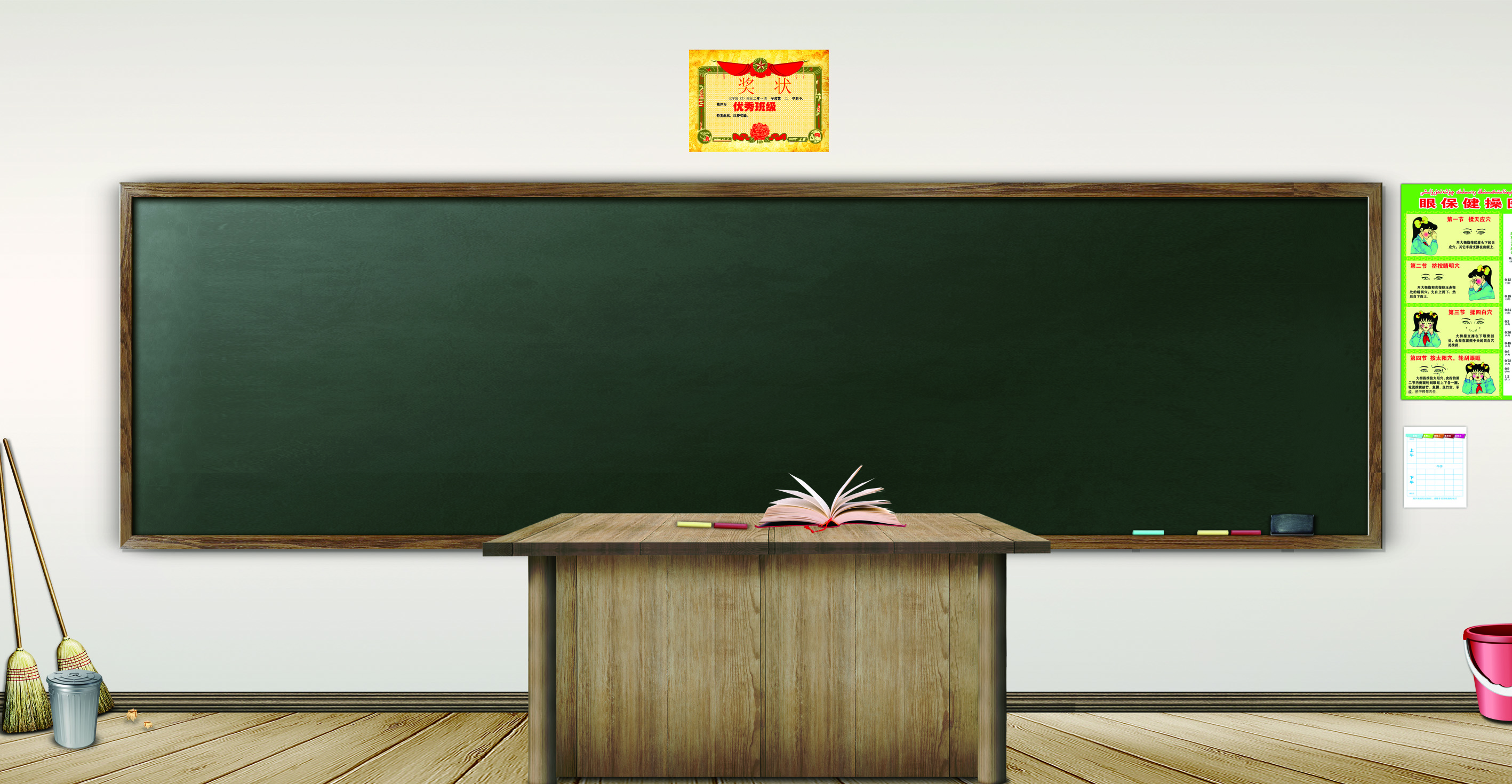 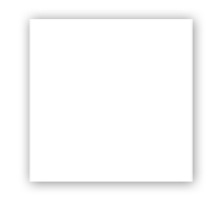 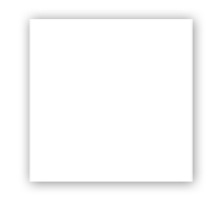 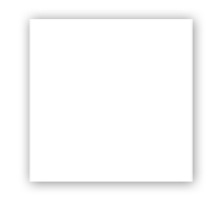 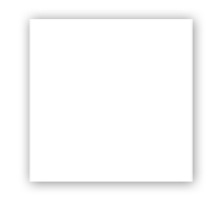 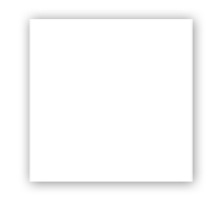 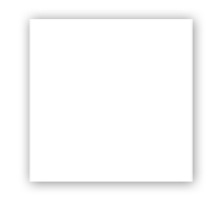 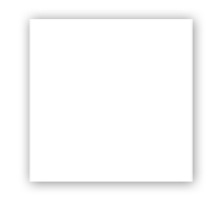 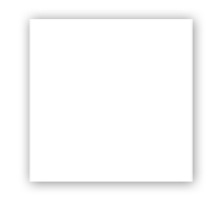 习
好
好
学
上
天
天
向
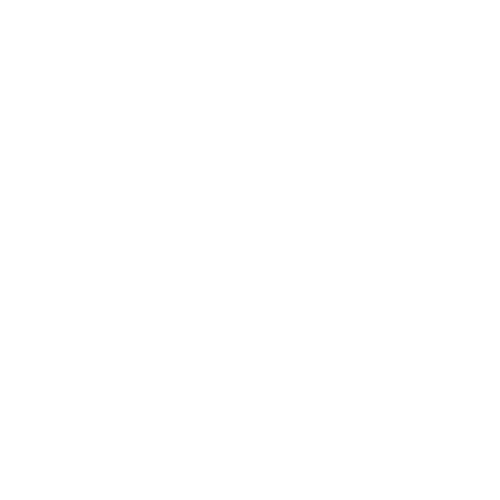 苦
师
您
辛
了
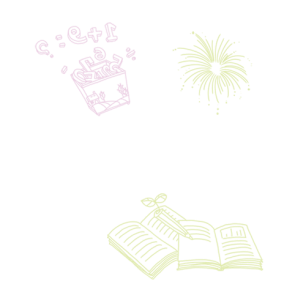 老
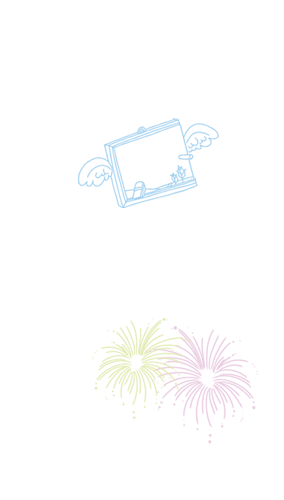 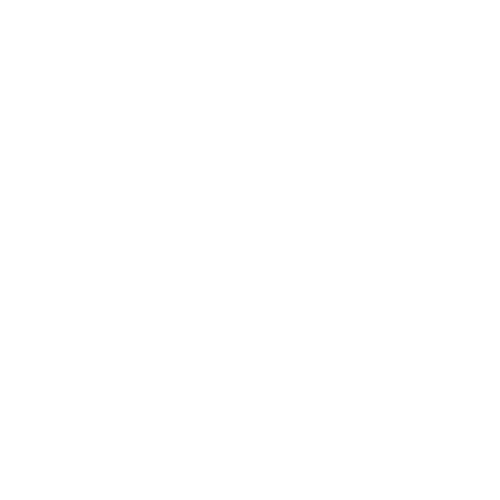 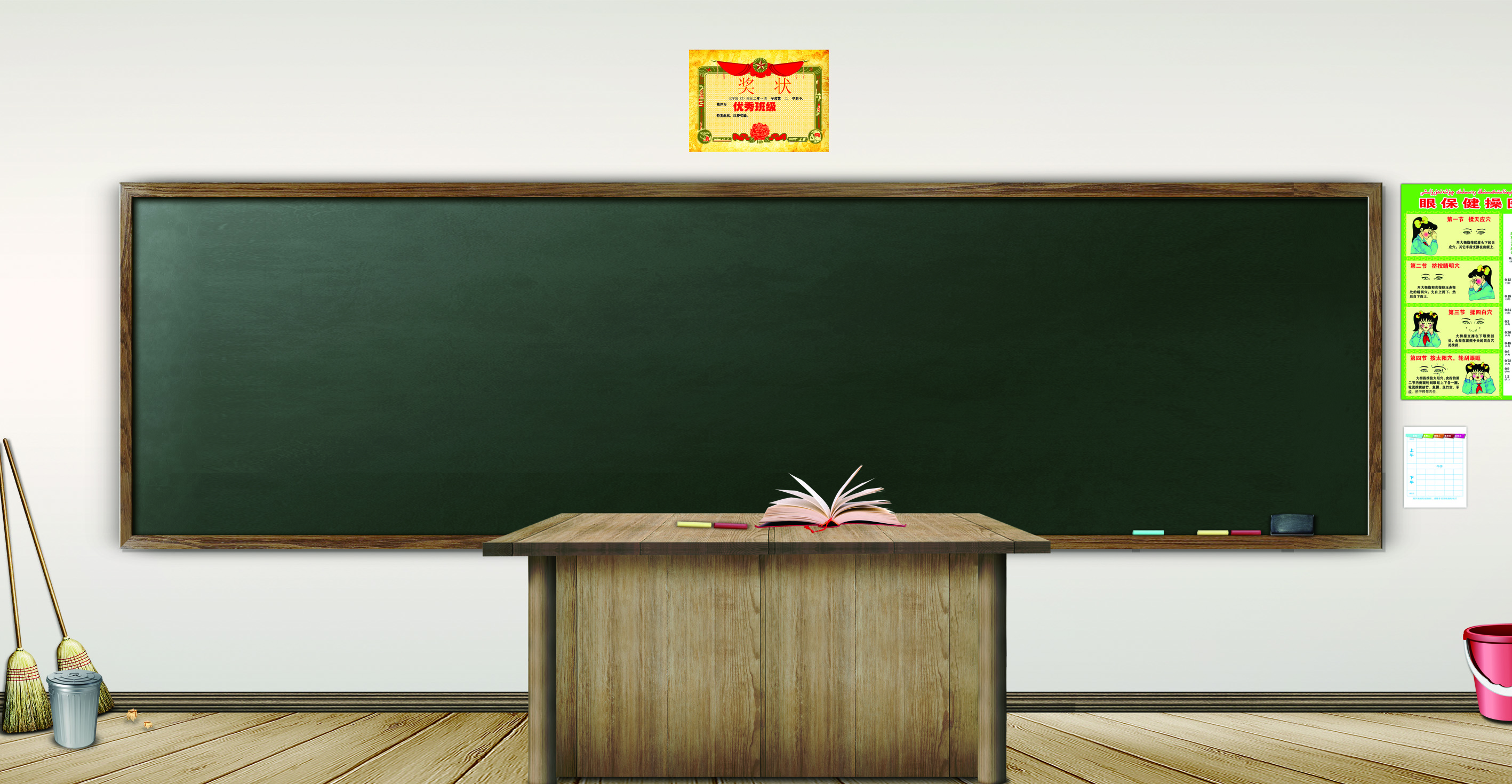 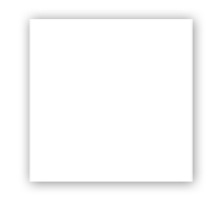 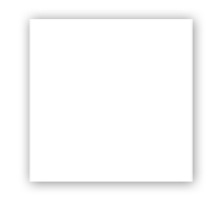 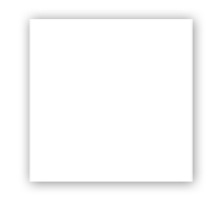 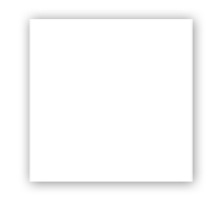 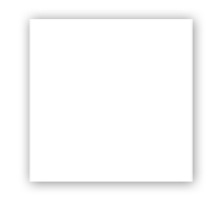 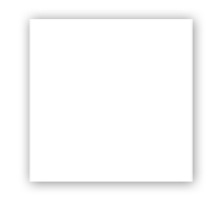 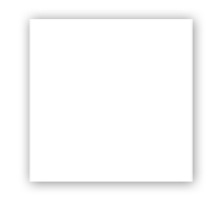 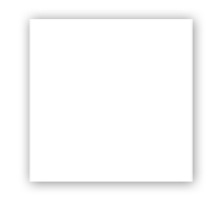 习
好
好
学
上
天
天
向
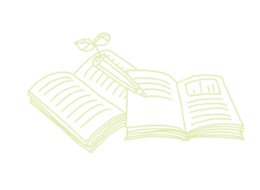 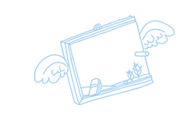 这里输入标题
这里输入标题
录
目
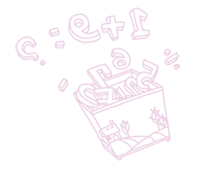 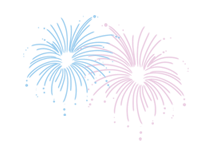 这里输入标题
这里输入标题
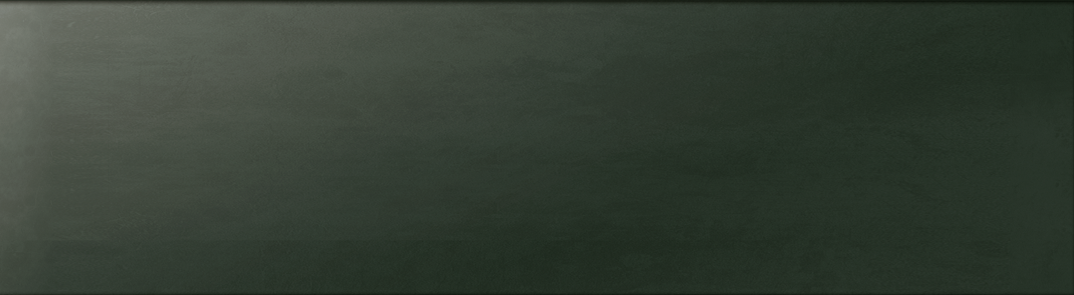 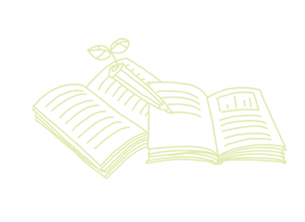 这里输入第一章标题
90%
60%
25%
10%
单击添加标题
单击添加标题
单击添加标题
单击添加标题
您的内容打在这里，或者通过复制您的文本后，在此框中选择粘贴。
您的内容打在这里，或者通过复制您的文本后，在此框中选择粘贴。
您的内容打在这里，或者通过复制您的文本后，在此框中选择粘贴。
您的内容打在这里，或者通过复制您的文本后，在此框中选择粘贴。
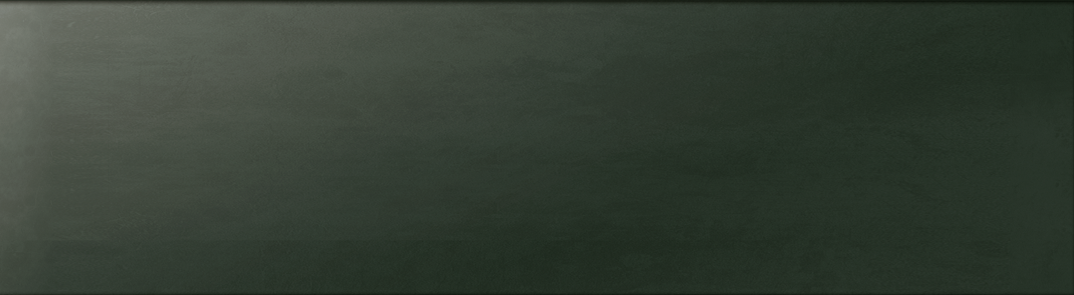 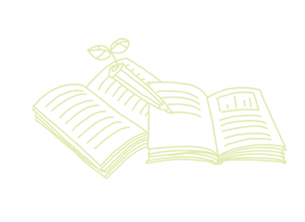 这里输入第一章标题
单击添加标题
您的内容打在这里，或者通过复制您的文本后，在此框中选择粘贴。
01
02
单击添加标题
单击添加标题
您的内容打在这里，或者通过复制您的文本后，在此框中选择粘贴。
03
04
您的内容打在这里，或者通过复制您的文本后，在此框中选择粘贴。
单击添加标题
您的内容打在这里，或者通过复制您的文本后，在此框中选择粘贴。
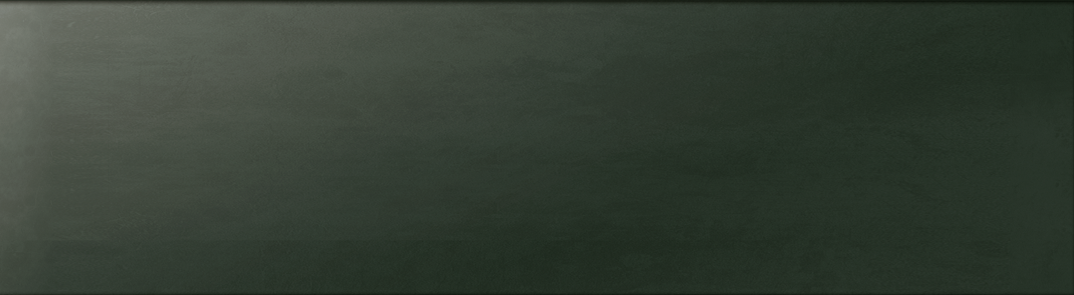 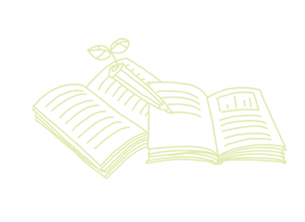 这里输入第一章标题
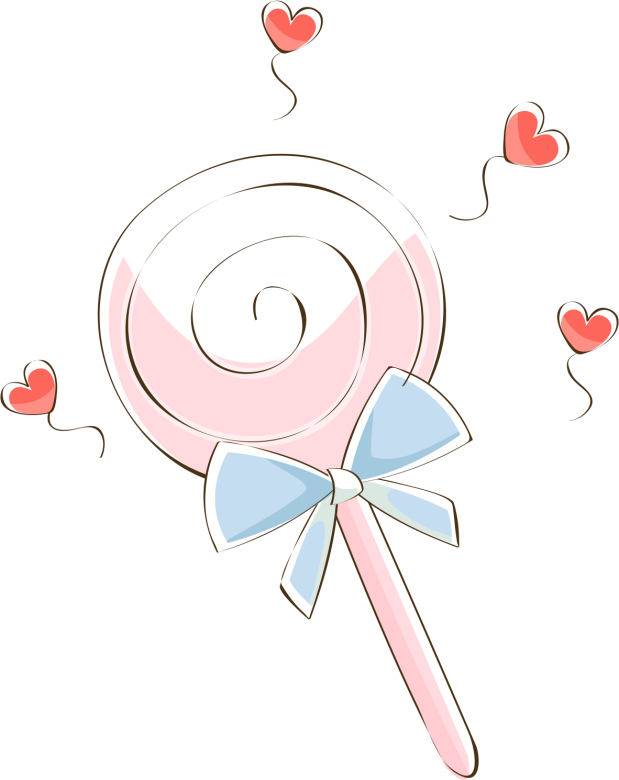 您的内容打在这里，或者通过复制您的文本后，在此框中选择粘贴。
TEXT TWO
您的内容打在这里，或者通过复制您的文本后，在此框中选择粘贴。
TEXT ONE
TEXT THREE
TEXT FOUR
您的内容打在这里，或者通过复制您的文本后，在此框中选择粘贴。
您的内容打在这里，或者通过复制您的文本后，在此框中选择粘贴。
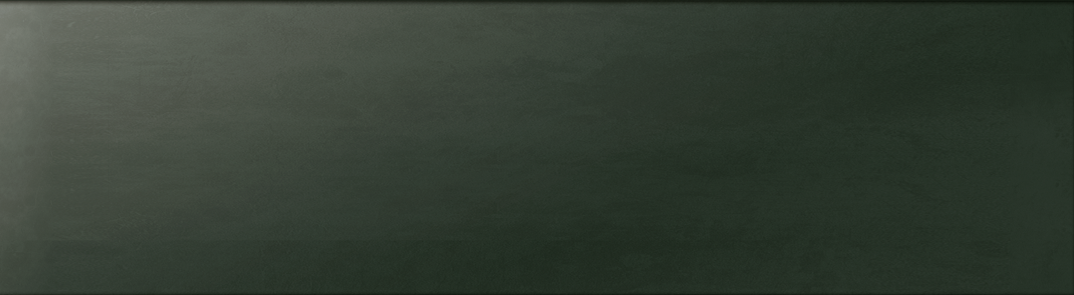 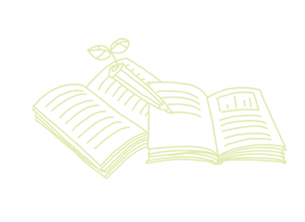 这里输入第一章标题
A
B
C
D
TEXT
TEXT
TEXT
TEXT
您的内容打在这里，或者通过复制您的文本后，在此框中选择粘贴。
您的内容打在这里，或者通过复制您的文本后，在此框中选择粘贴。
您的内容打在这里，或者通过复制您的文本后，在此框中选择粘贴。
您的内容打在这里，或者通过复制您的文本后，在此框中选择粘贴。
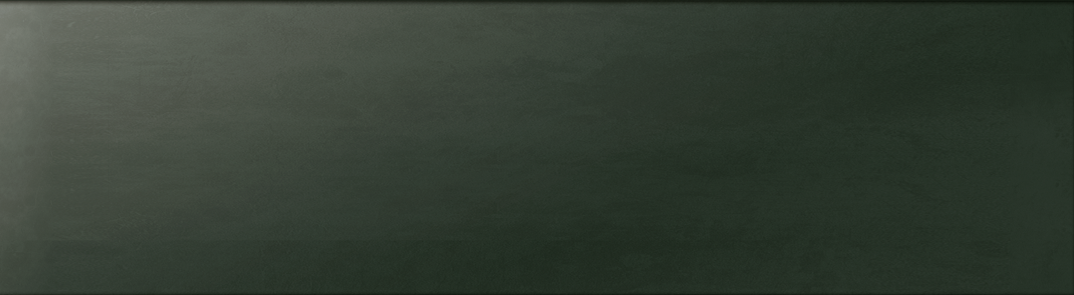 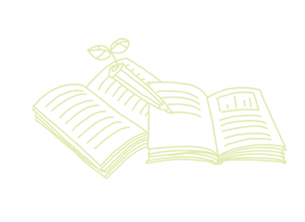 这里输入第一章标题
您的内容打在这里，或者通过复制您的文本后。
01
您的内容打在这里，或者通过复制您的文本后。
02
您的内容打在这里，或者通过复制您的文本后。
03
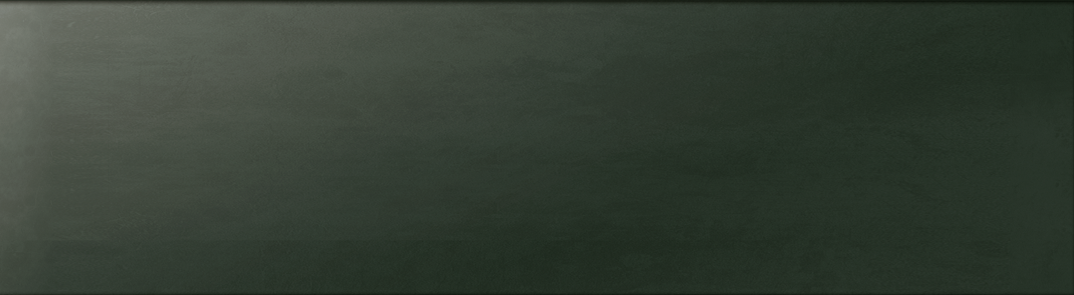 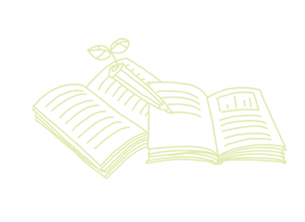 这里输入第一章标题
更改文字
更改图片
增加图片
标题框及正文框中的文字可直接改为您所需的文字
点中图片>绘图工具>格式>填充>图片>选择您需要展示的图片
直接复制粘贴图片来增加图片数，复制后更改方法见“更改图片”
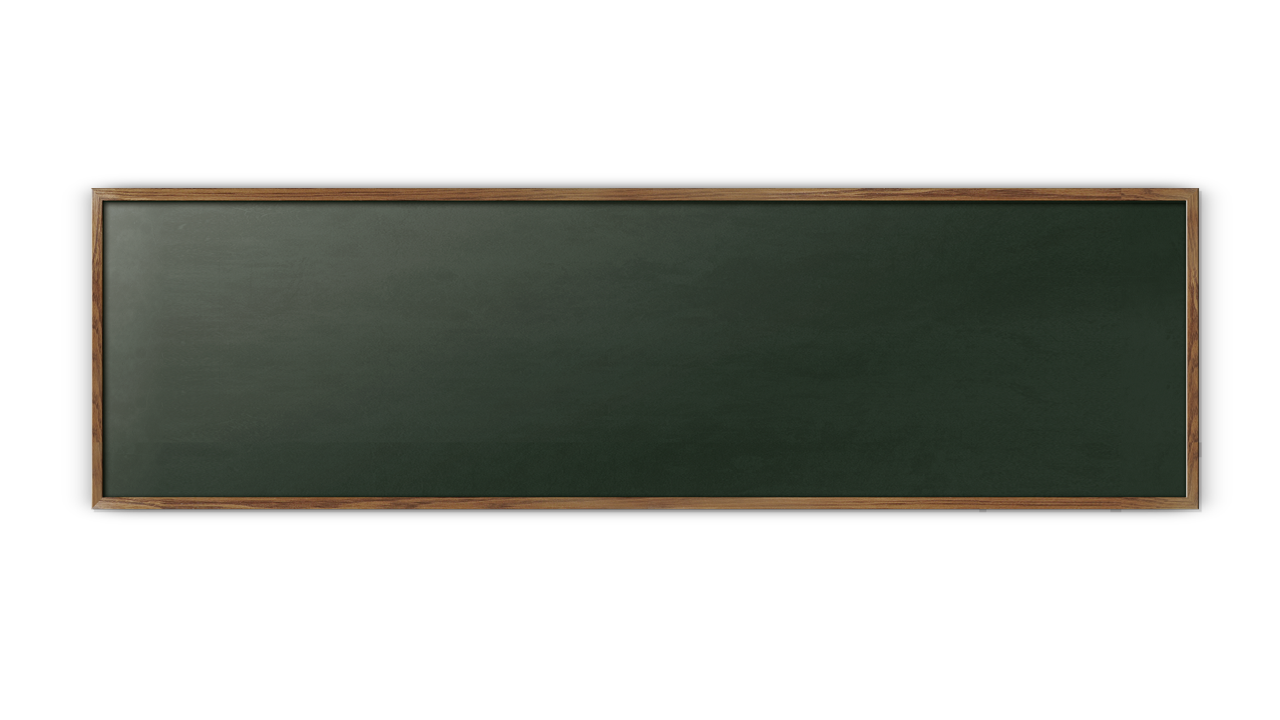 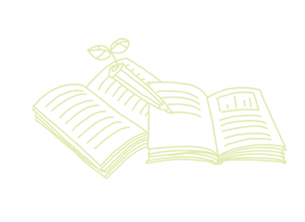 这里输入第一章标题
01
02
单击添加标题
单击添加标题
您的内容打在这里，或者通过复制您的文本后，在此框中选择粘贴。
您的内容打在这里，或者通过复制您的文本后，在此框中选择粘贴。
04
03
单击添加标题
单击添加标题
您的内容打在这里，或者通过复制您的文本后，在此框中选择粘贴。
您的内容打在这里，或者通过复制您的文本后，在此框中选择粘贴。
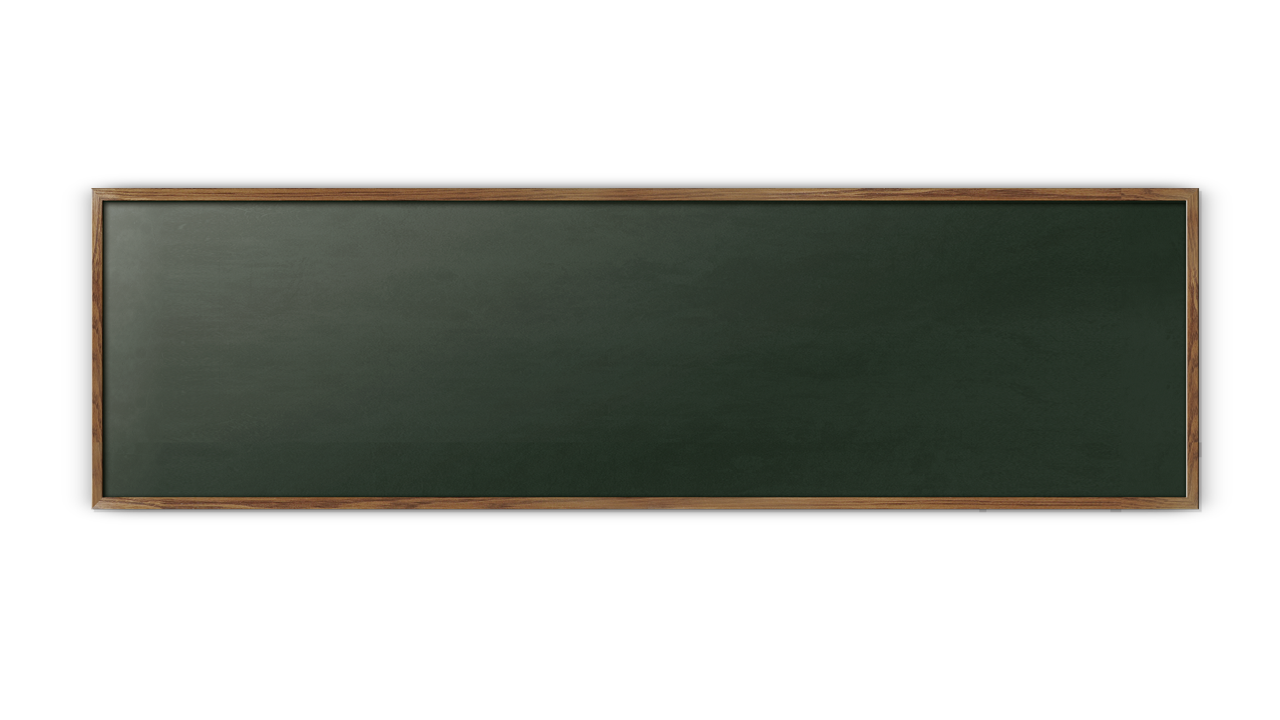 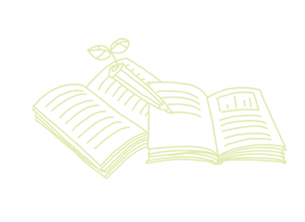 这里输入第一章标题
74%
68%
37%
单击添加标题
单击添加标题
单击添加标题
您的内容打在这里，或者通过复制您的文本后，在此框中选择粘贴。
您的内容打在这里，或者通过复制您的文本后，在此框中选择粘贴。
您的内容打在这里，或者通过复制您的文本后，在此框中选择粘贴。
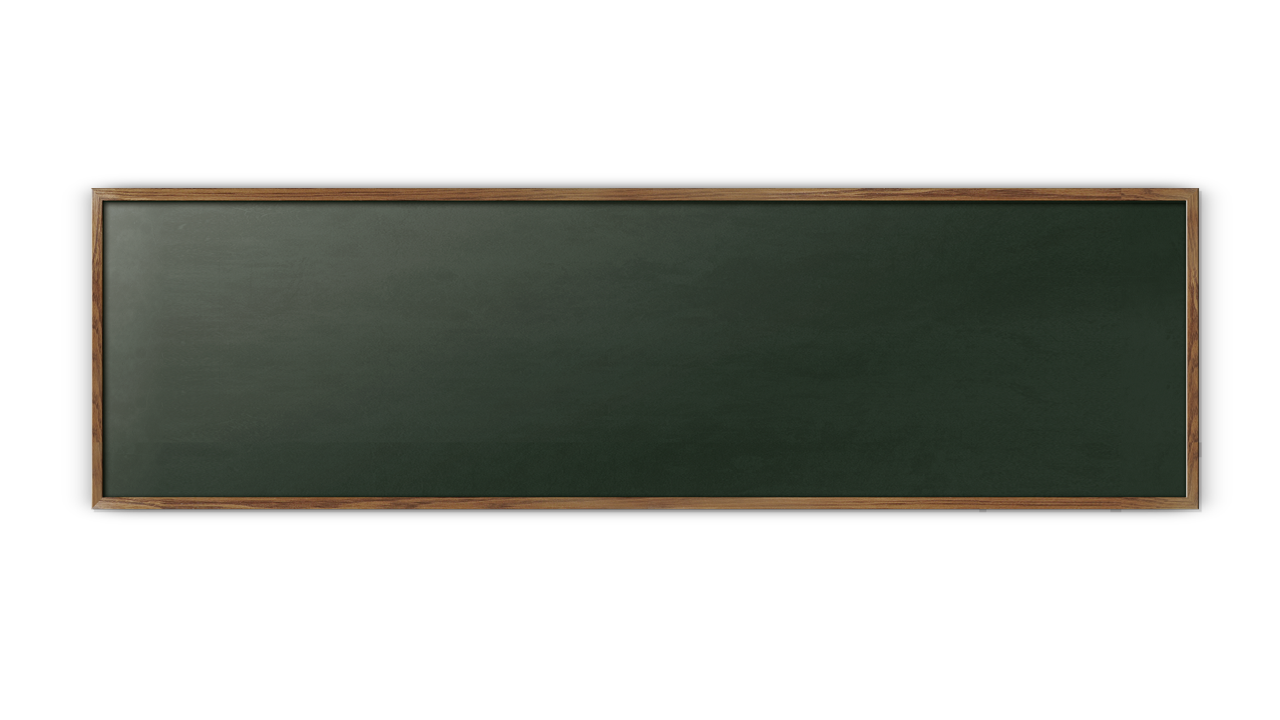 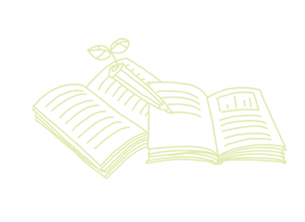 这里输入第一章标题
1
PART
2
PART
3
PART
4
PART
5
PART
添加标题
您的内容打在这里，或者通过复制您的文本后。您的内容打在这里，或者通过复制您的文本后。您的内容打在这里，或者通过复制您的文本后。您的内容打在这里，或者通过复制您的文本后。
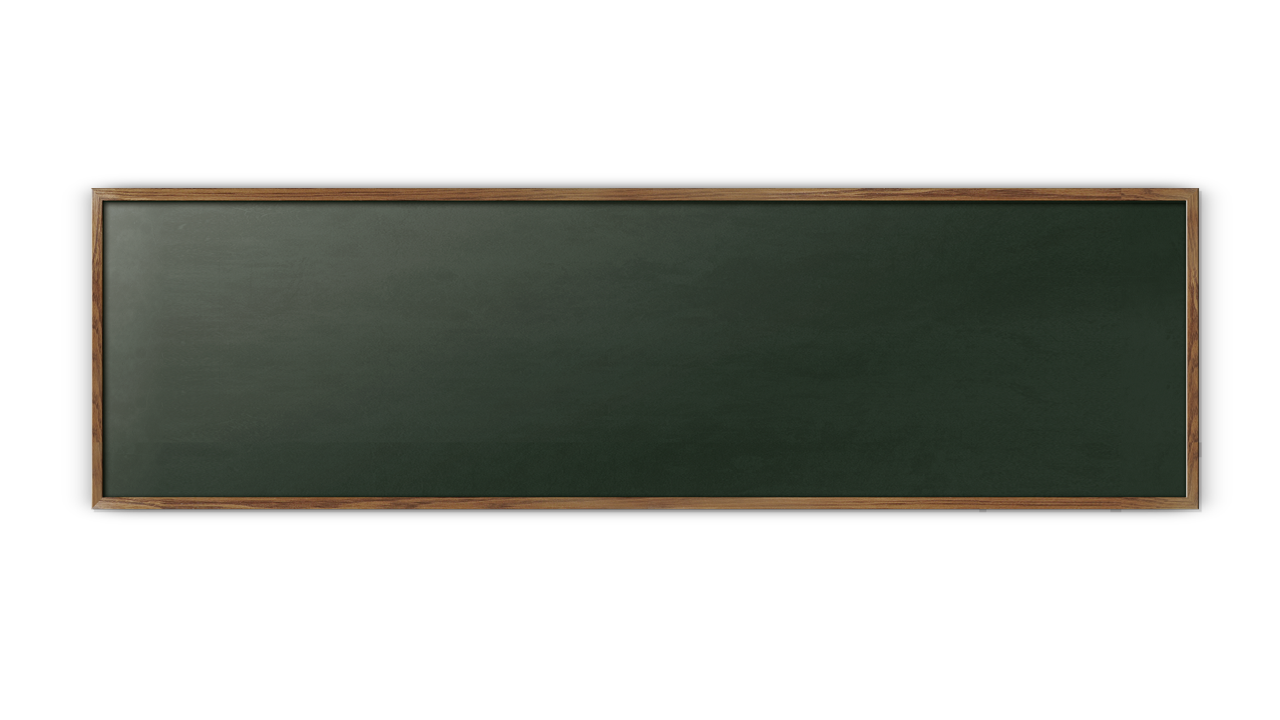 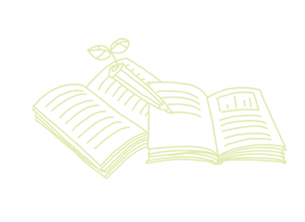 这里输入第一章标题
3.
1.
添加内容
添加内容
此处添加详细文本描述，建议与标题相关并符合整体语言风格，语言描述尽量简洁生动。
此处添加详细文本描述，建议与标题相关并符合整体语言风格，语言描述尽量简洁生动。
2.
4.
添加内容
添加内容
此处添加详细文本描述，建议与标题相关并符合整体语言风格，语言描述尽量简洁生动。
此处添加详细文本描述，建议与标题相关并符合整体语言风格，语言描述尽量简洁生动。
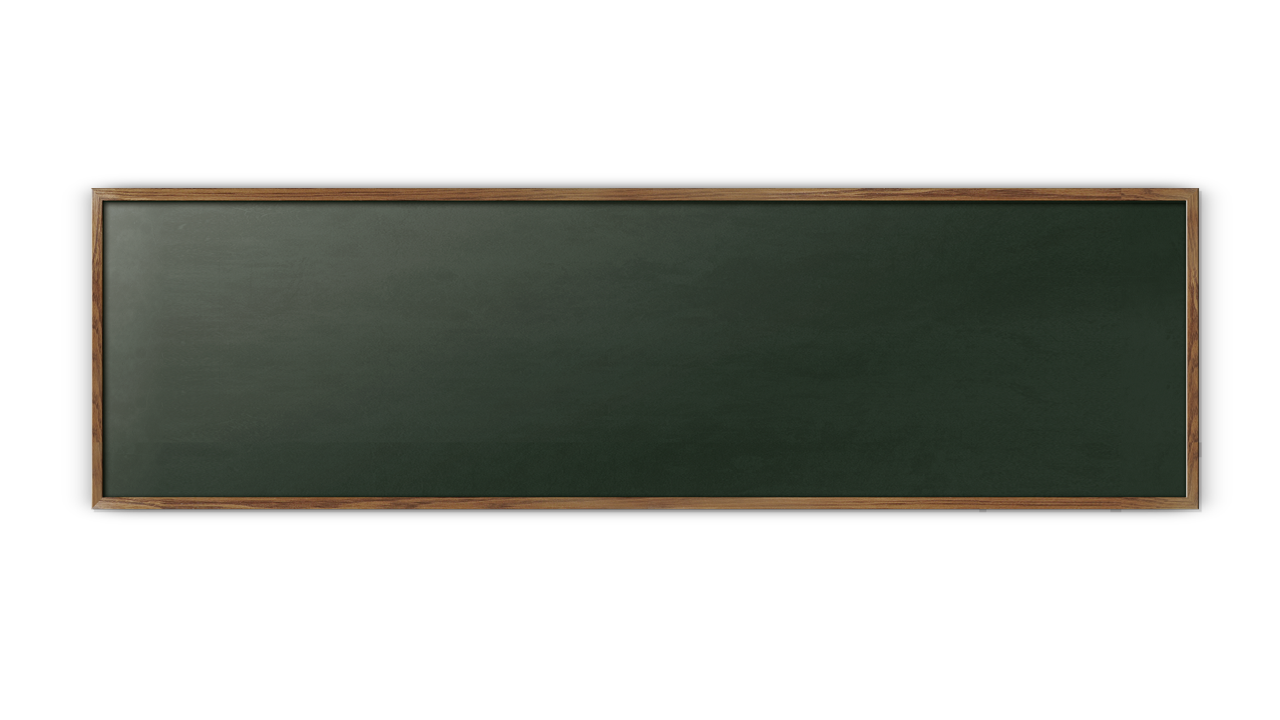 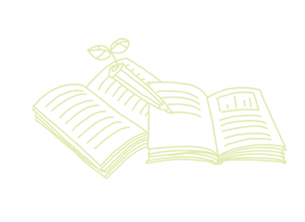 这里输入第一章标题
1. 添加标题
2. 添加标题
此处添加详细文本描述，建议与标题相关并符合整体语言风格。
此处添加详细文本描述，建议与标题相关并符合整体语言风格。
3. 添加标题
4. 添加标题
此处添加详细文本描述，建议与标题相关并符合整体语言风格。
此处添加详细文本描述，建议与标题相关并符合整体语言风格。
5. 添加标题
6. 添加标题
此处添加详细文本描述，建议与标题相关并符合整体语言风格。
此处添加详细文本描述，建议与标题相关并符合整体语言风格。
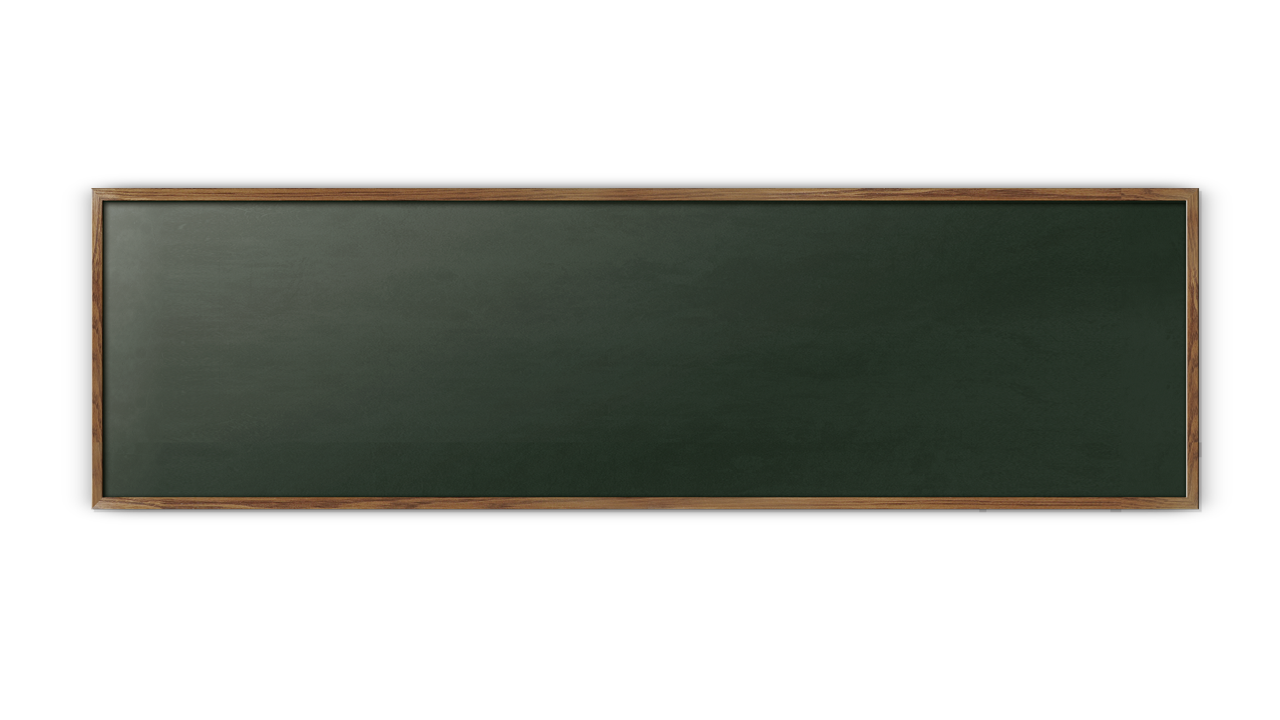 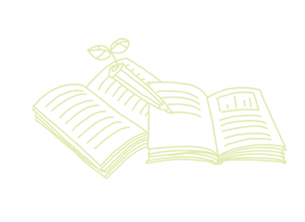 这里输入第一章标题
更改文字
更改图片
增加图片
直接复制粘贴图片来增加图片数，复制后更改方法见“更改图片”
标题框及正文框中的文字可直接改为您所需的文字
点中图片》绘图工具》格式》填充》图片》选择您需要展示的图片
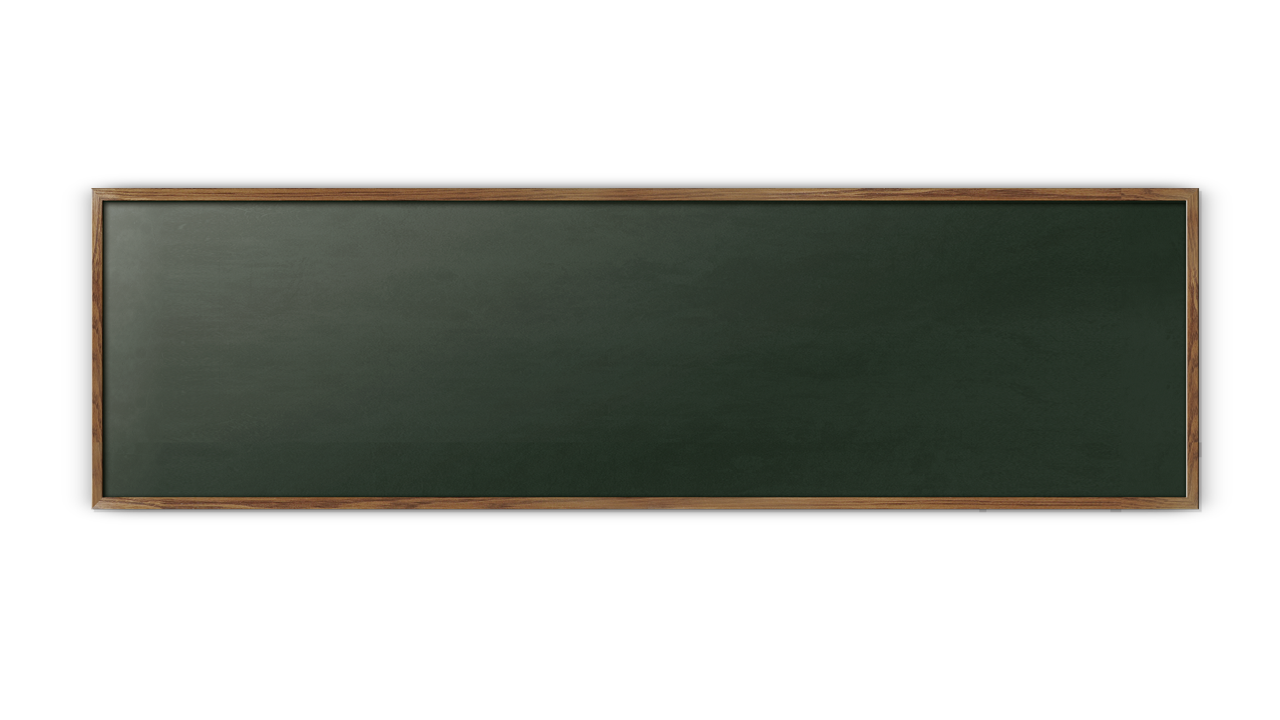 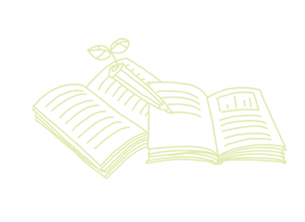 这里输入第一章标题
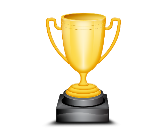 王老师
此处添加详细文本描述，建议与标题相关并符合整体语言风格，语言描述尽量简洁生动。
张老师
李老师
此处添加详细文本描述，建议与标题相关并符合整体语言风格，语言描述尽量简洁生动。
此处添加详细文本描述，建议与标题相关并符合整体语言风格，语言描述尽量简洁生动。
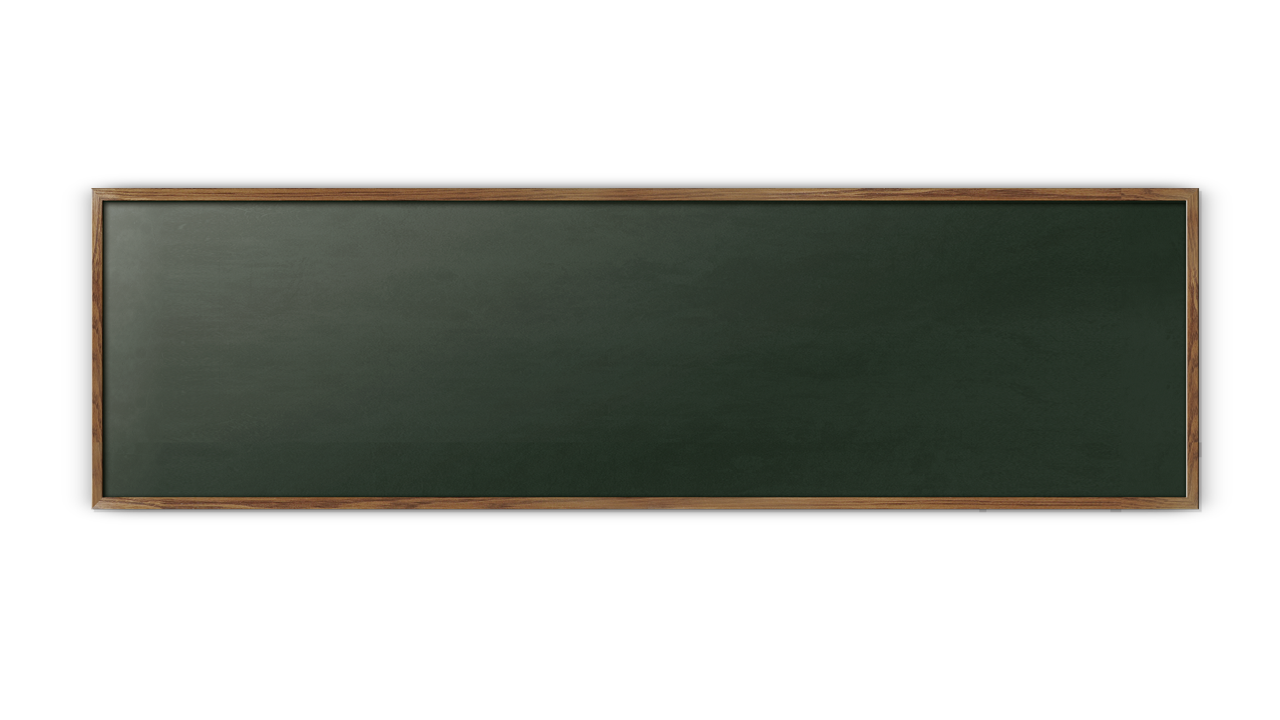 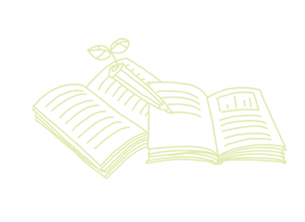 这里输入第一章标题
1. 添加标题
2. 添加标题
3. 添加标题
4. 添加标题
此处添加详细文本描述，建议与标题相关并符合整体语言风格。
此处添加详细文本描述，建议与标题相关并符合整体语言风格。
此处添加详细文本描述，建议与标题相关并符合整体语言风格。
此处添加详细文本描述，建议与标题相关并符合整体语言风格。
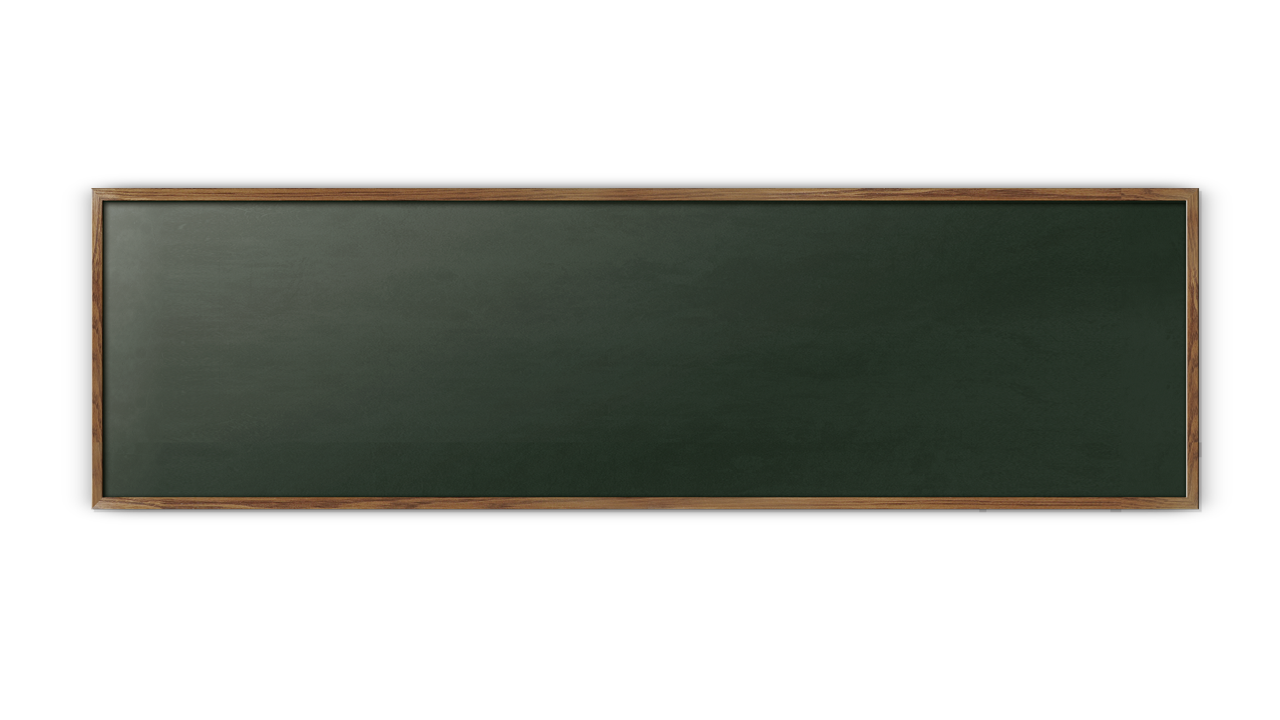 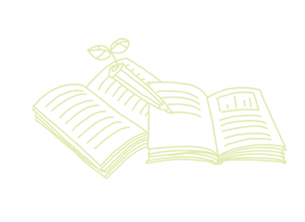 这里输入第一章标题
添加标题
此处添加详细文本描述，建议与标题相关并符合整体语言风格。
添加标题
此处添加详细文本描述，建议与标题相关并符合整体语言风格。
添加标题
此处添加详细文本描述，建议与标题相关并符合整体语言风格。
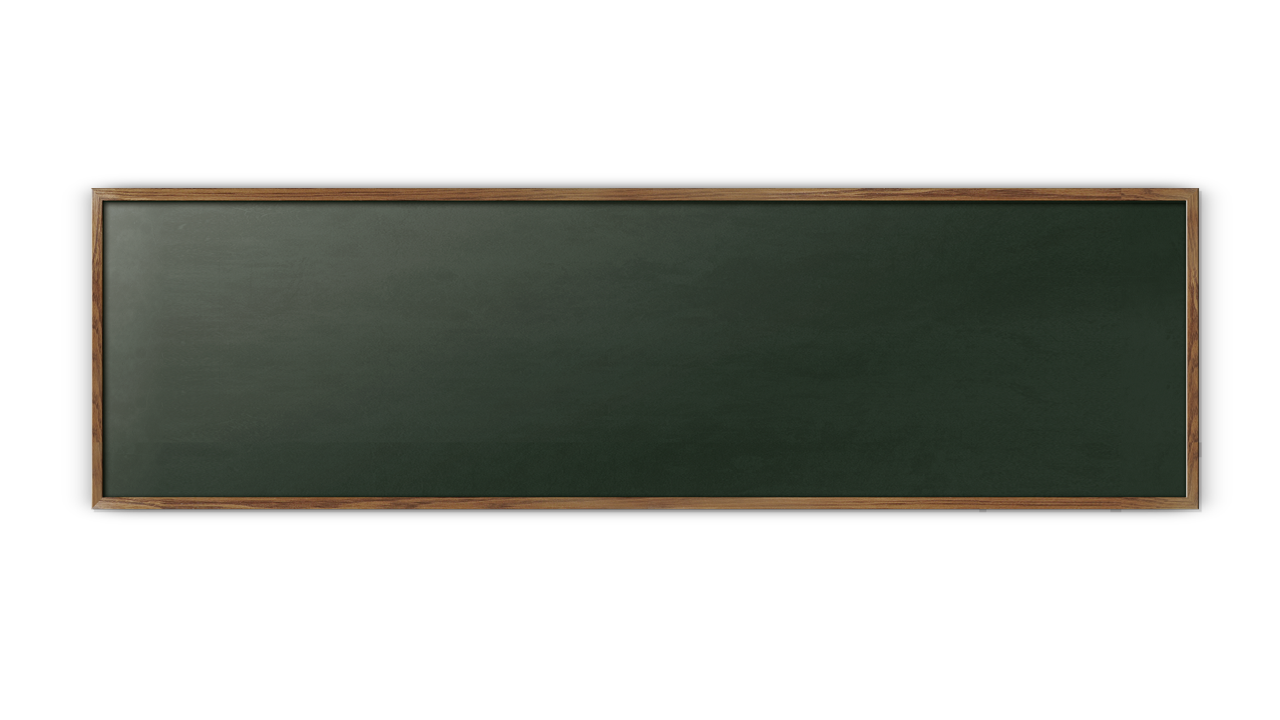 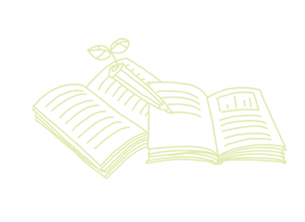 这里输入第一章标题
演示文稿是2010版本的：双击图片打开“设置自选图形格式”，进入“颜色和线条”，单击“颜色”下拉按钮，选择“填充效果”。
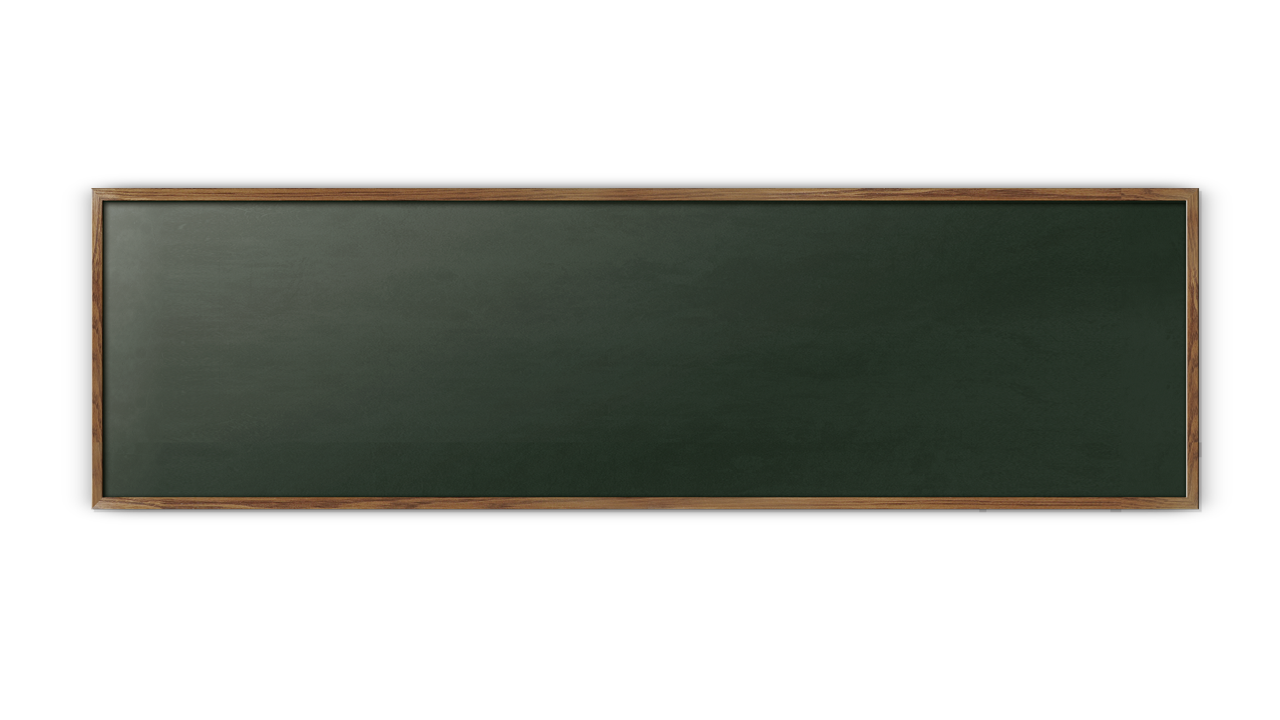 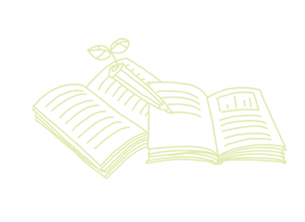 这里输入第一章标题
添加标题
此处添加详细文本描述，建议与标题相关并符合整体语言风格，语言描述尽量简洁生动。
添加标题
添加标题
在此输入文本内容
在此输入文本内容
添加标题
在此输入文本内容
在此输入文本内容
添加标题
在此输入文本内容
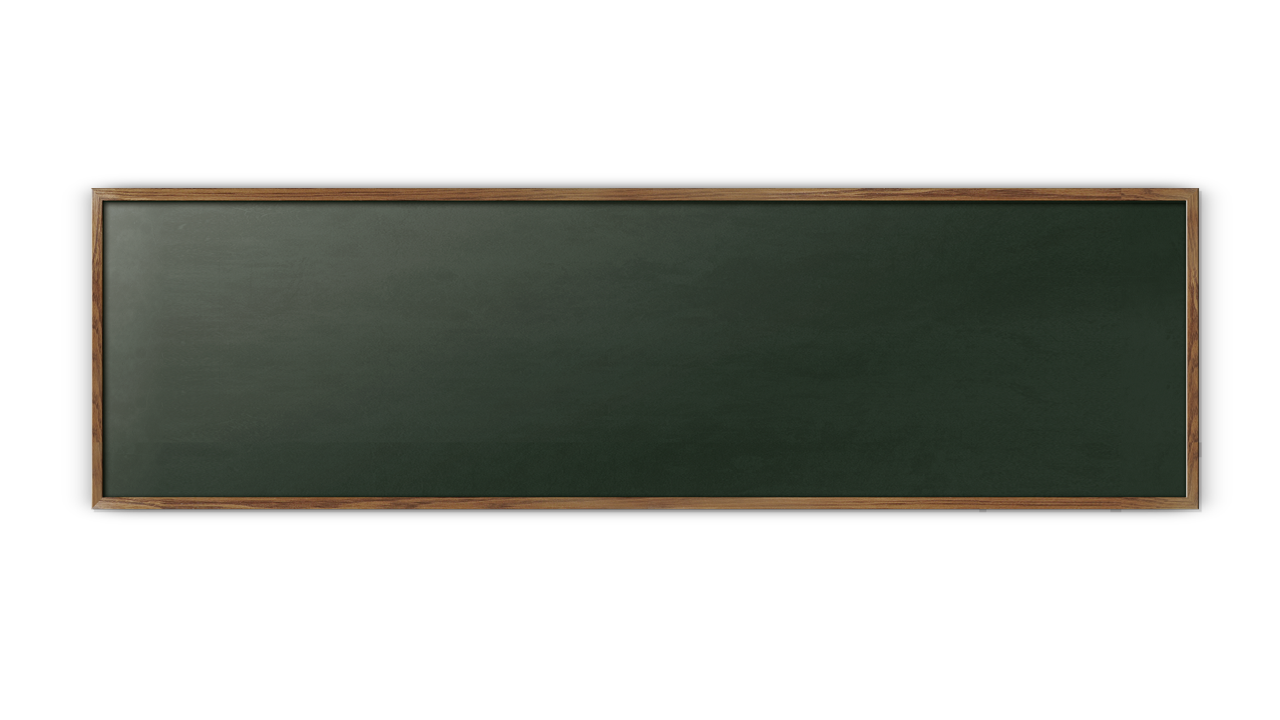 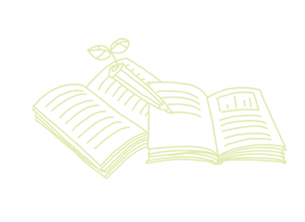 这里输入第一章标题
01
在此添加标题
在此录入图表的综合描述说明，在此录入图表的综合描述说明，在此录入图表的综合描述说明。
在此添加标题
在此录入图表的综合描述说明，在此录入图表的综合描述说明，在此录入图表的综合描述说明。
02
04
在此添加标题
在此录入图表的综合描述说明，在此录入图表的综合描述说明，在此录入图表的综合描述说明。
在此添加标题
在此录入图表的综合描述说明，在此录入图表的综合描述说明，在此录入图表的综合描述说明。
03
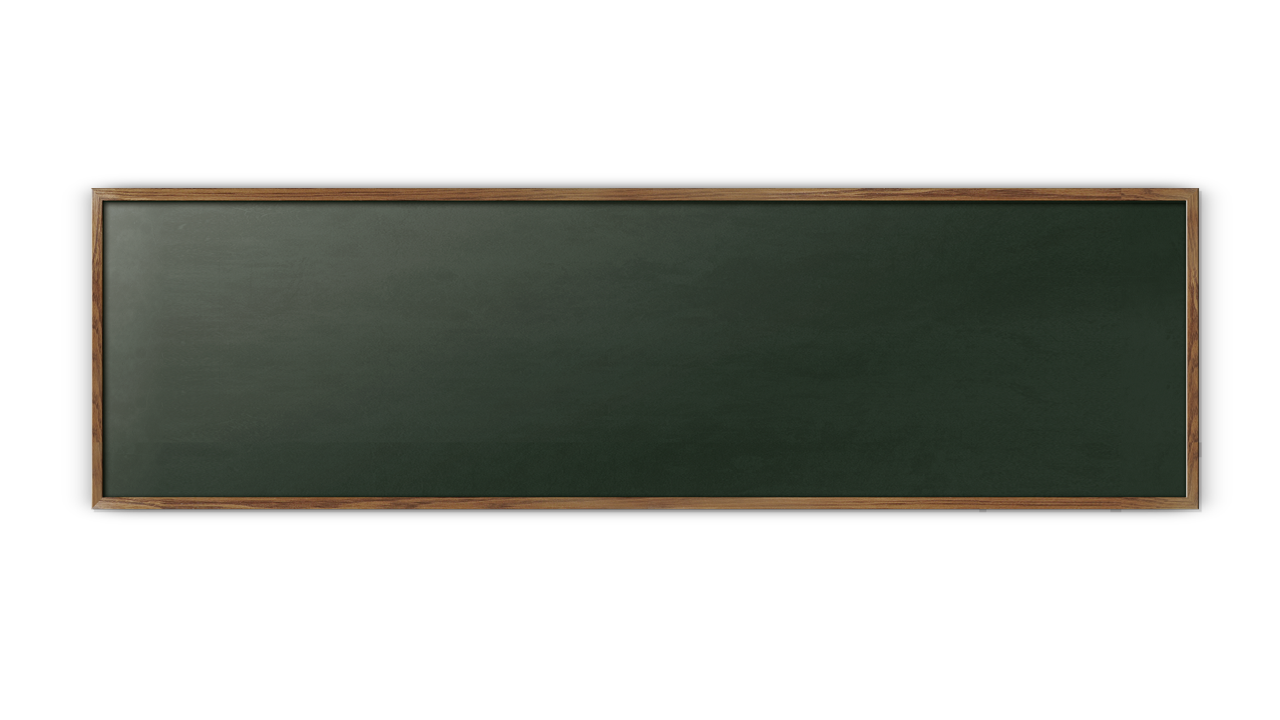 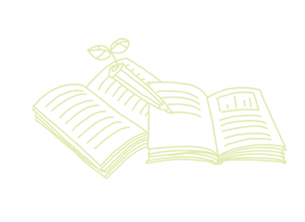 这里输入第一章标题
添加标题
添加标题
添加标题
此处添加详细文本描述，建议与标题相关并符合整体语言风格。
此处添加详细文本描述，建议与标题相关并符合整体语言风格。
此处添加详细文本描述，建议与标题相关并符合整体语言风格。
添加标题
此处添加详细文本描述，建议与标题相关并符合整体语言风格。
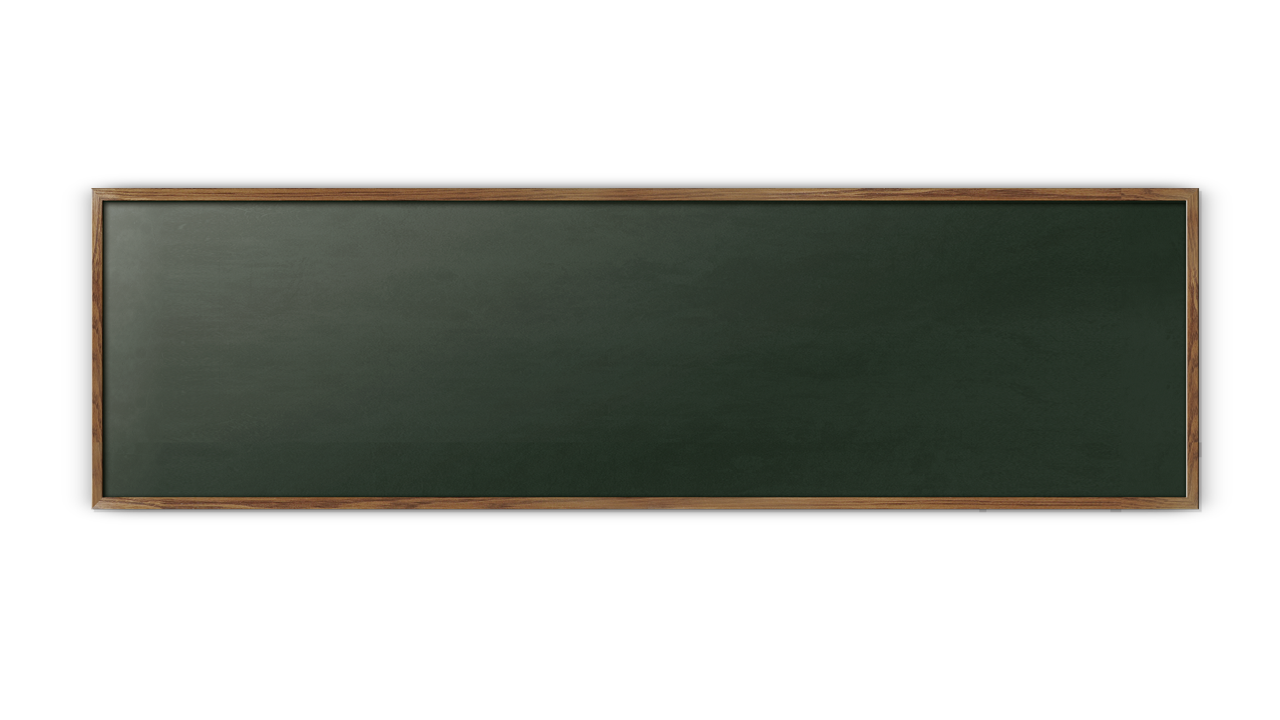 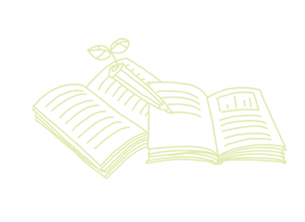 这里输入第一章标题
添加标题
添加标题内容
98%
添加标题
此处添加详细文本描述，建议与标题相关并符合整体语言风格，语言描述尽量简洁生动。
添加标题
此处添加详细文本描述，建议与标题相关并符合整体语言风格，语言描述尽量简洁生动。
添加标题
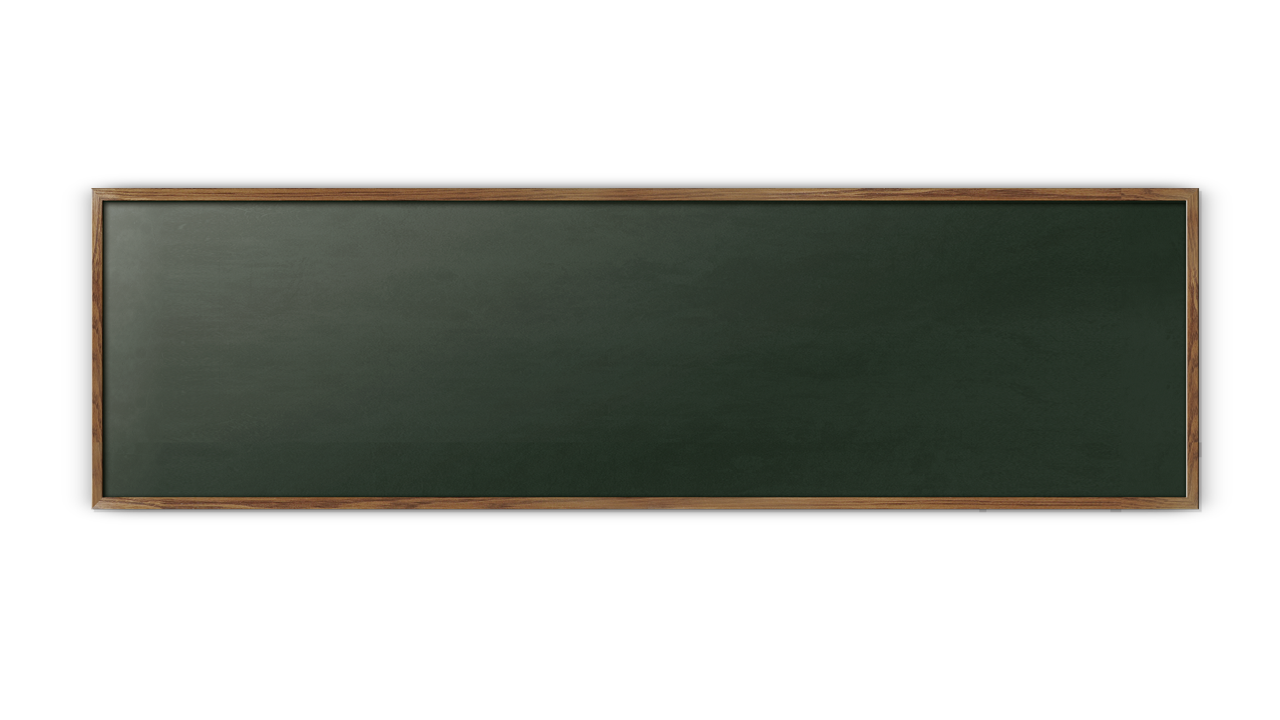 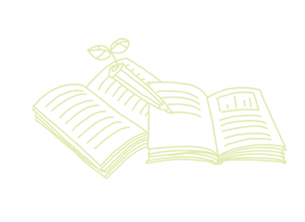 这里输入第一章标题
添加标题
添加标题
添加标题
添加标题
2
1
3
4
此处添加详细文本描述，建议与标题相关并符合整体语言风格。
此处添加详细文本描述，建议与标题相关并符合整体语言风格。
此处添加详细文本描述，建议与标题相关并符合整体语言风格。
此处添加详细文本描述，建议与标题相关并符合整体语言风格。
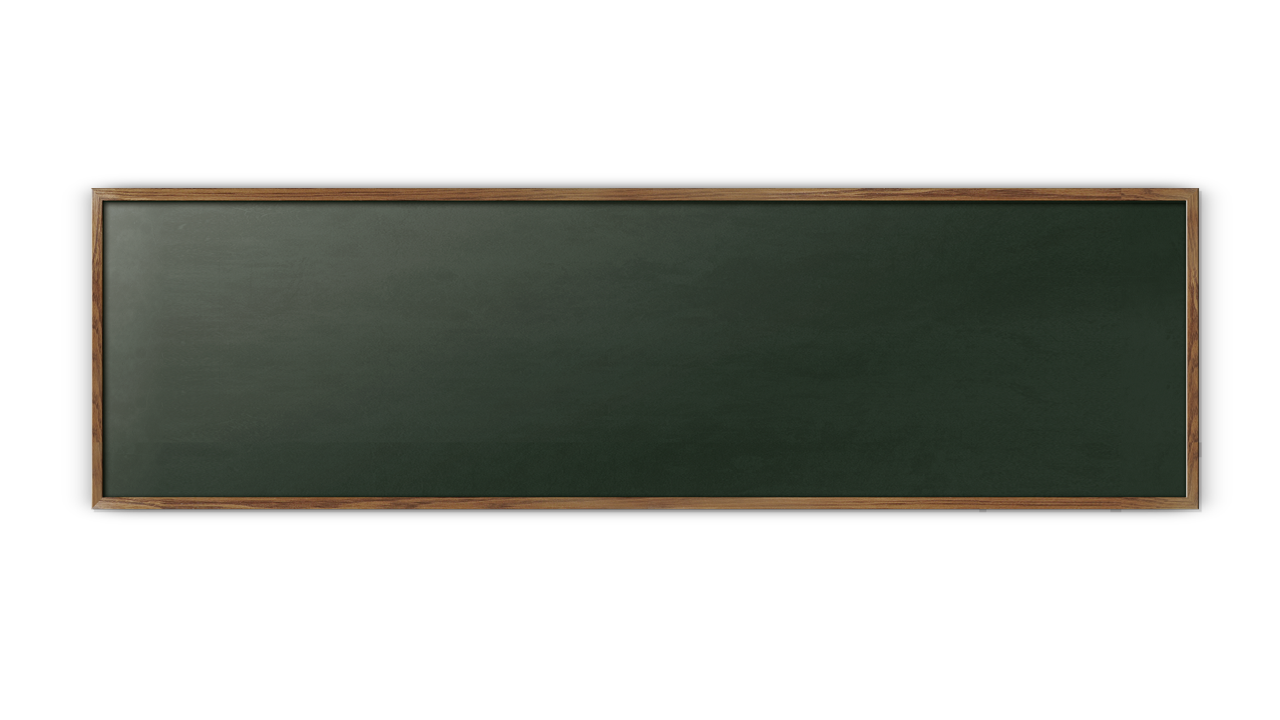 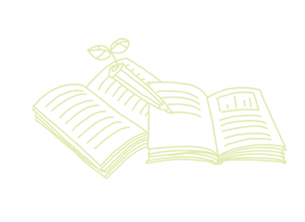 这里输入第一章标题
添加标题
添加标题
添加标题
您的内容打在这里，或者通过复制您的文本后。您的内容打在这里，或者通过复制您的文本后。
您的内容打在这里，或者通过复制您的文本后。您的内容打在这里，或者通过复制您的文本后。
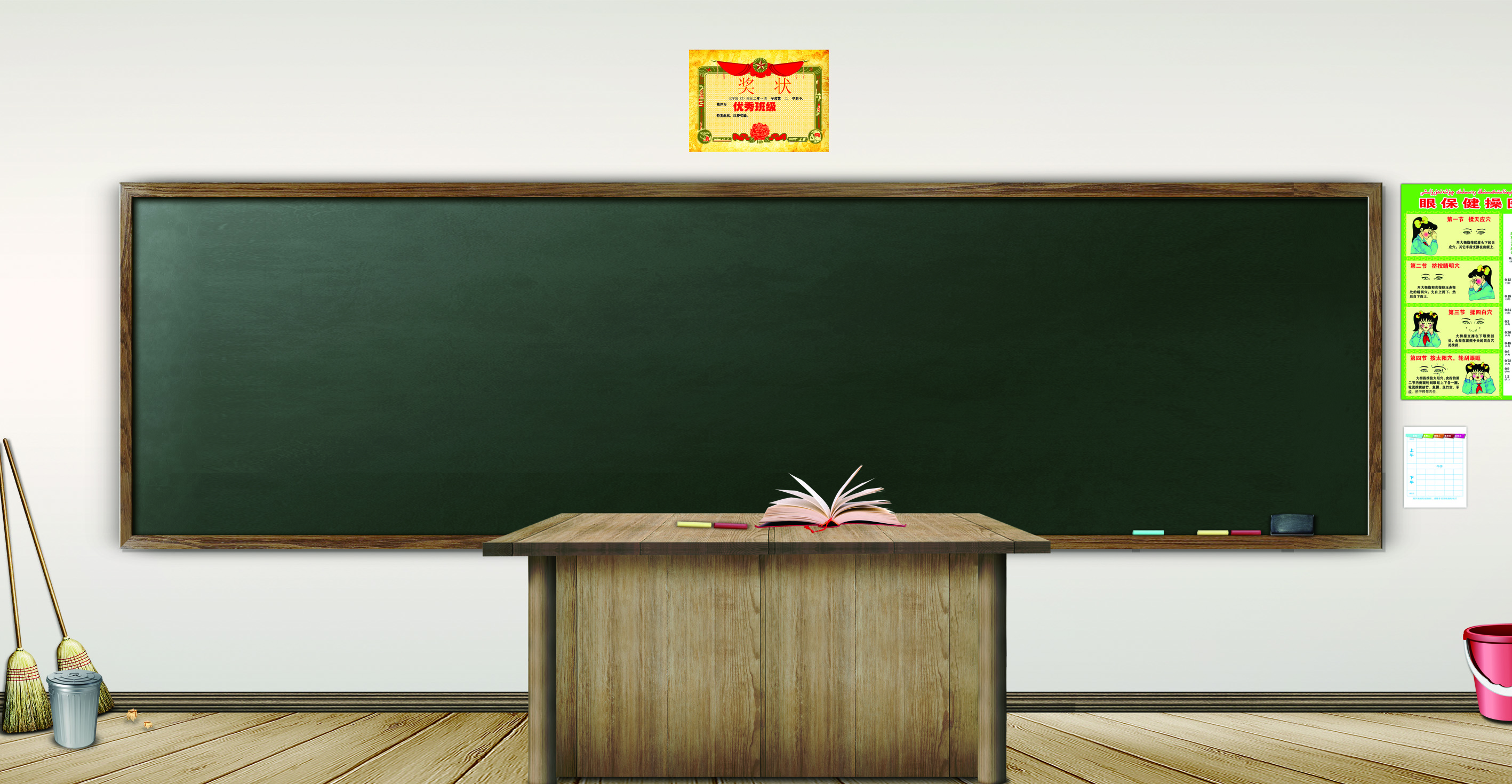 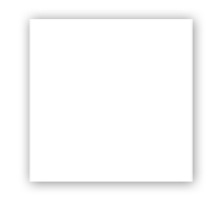 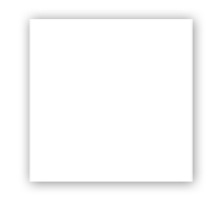 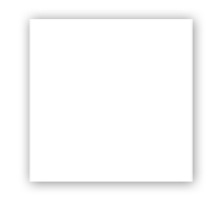 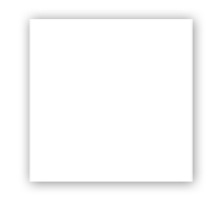 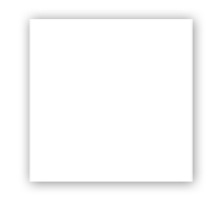 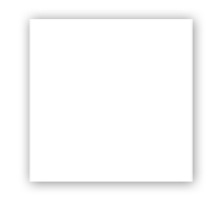 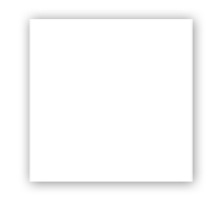 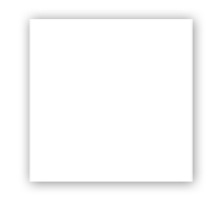 习
好
好
学
上
天
天
向
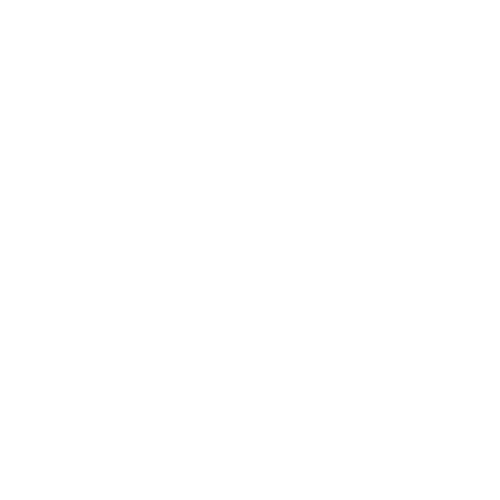 乐
师
节
快
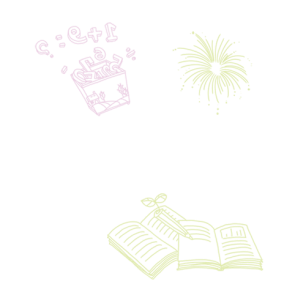 教
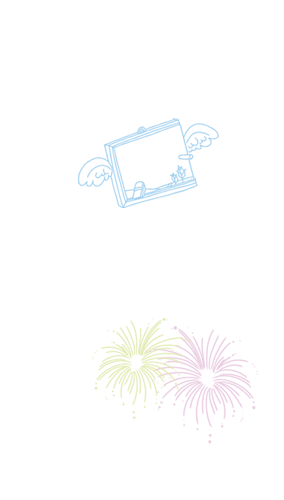 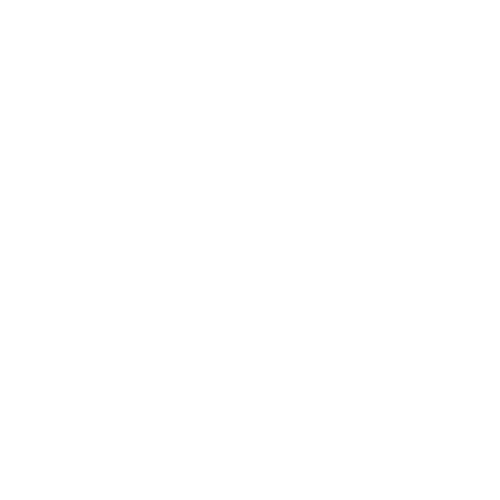 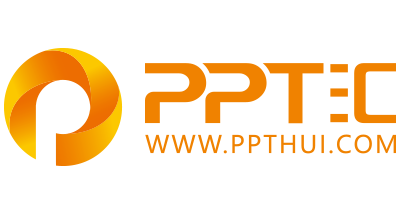 上万精品PPT模板全部免费下载
PPT汇    www.ppthui.com
PPT模板下载：www.ppthui.com/muban/            行业PPT模板：www.ppthui.com/hangye/
工作PPT模板：www.ppthui.com/gongzuo/         节日PPT模板：www.ppthui.com/jieri/
[Speaker Notes: 模板来自于 https://www.ppthui.com    【PPT汇】]
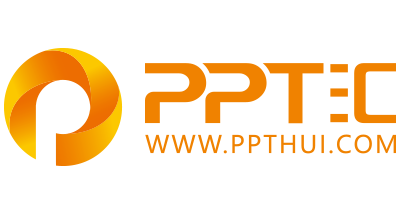 10000+套精品PPT模板全部免费下载
www.ppthui.com
PPT汇

PPT模板下载：www.ppthui.com/muban/            行业PPT模板：www.ppthui.com/hangye/
工作PPT模板：www.ppthui.com/gongzuo/         节日PPT模板：www.ppthui.com/jieri/
党政军事PPT：www.ppthui.com/dangzheng/     教育说课课件：www.ppthui.com/jiaoyu/
PPT模板：简洁模板丨商务模板丨自然风景丨时尚模板丨古典模板丨浪漫爱情丨卡通动漫丨艺术设计丨主题班会丨背景图片

行业PPT：党政军事丨科技模板丨工业机械丨医学医疗丨旅游旅行丨金融理财丨餐饮美食丨教育培训丨教学说课丨营销销售

工作PPT：工作汇报丨毕业答辩丨工作培训丨述职报告丨分析报告丨个人简历丨公司简介丨商业金融丨工作总结丨团队管理

More+
[Speaker Notes: 模板来自于 https://www.ppthui.com    【PPT汇】]